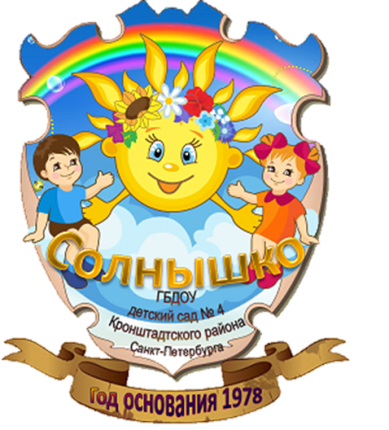 27 ноября 2016 года – День матери
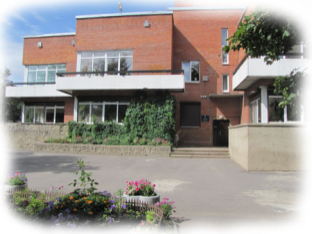 В последнее воскресенье ноября в России отмечают праздник День матери. 
 Вы скажете: «А как же 8 марта?».
8 марта – это Международный женский день. Конечно же, его  никто не отменял. Только, в отличие от праздника 8 марта, в День матери поздравления принимают только мамы, а не все представительницы женского пола.
.
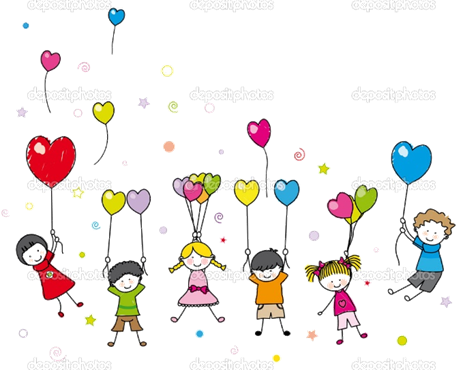 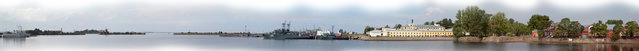 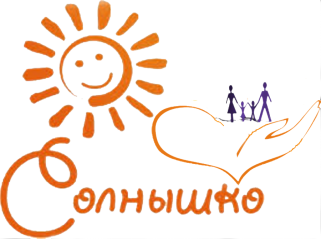 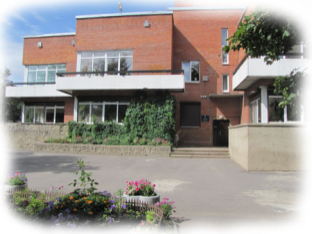 У каждого из нас есть                                  своя мама, мамочка…
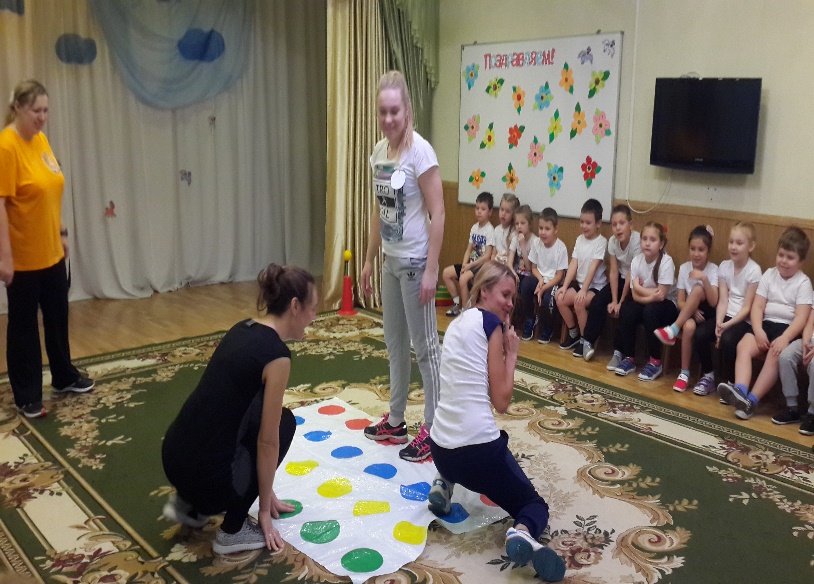 24 ноября в  группе «Искорки» 
прошло веселое спортивно – музыкальное развлечение, активными участниками которого стали дети и мамы.
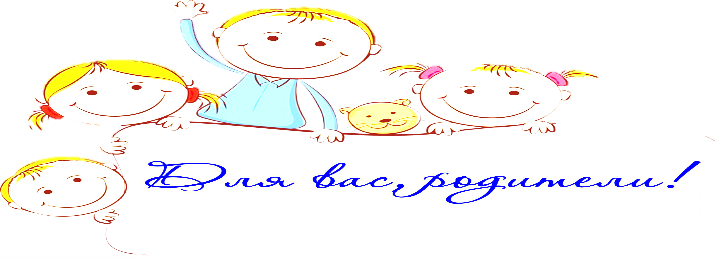 В конце мероприятия было торжественное чествование всех участников, а мам ждали теплые слова и поздравительные открытки.
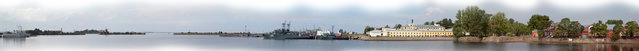 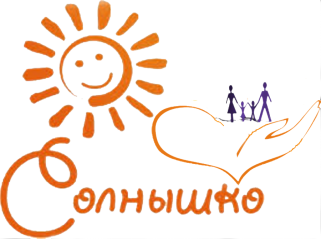 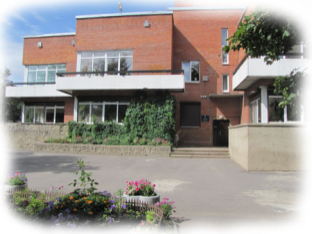 У каждого из нас есть                                  своя мама, мамочка…
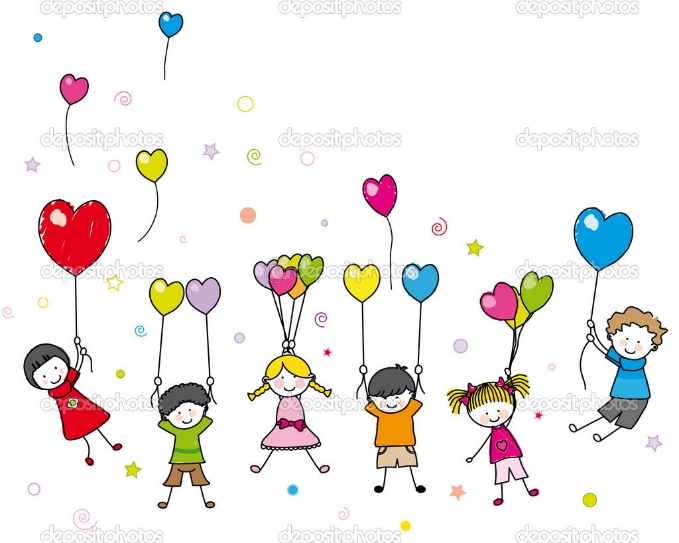 В группе «Капельки» 


дети своим мамам прочитали стихи, вместе поиграли в интересные игры.
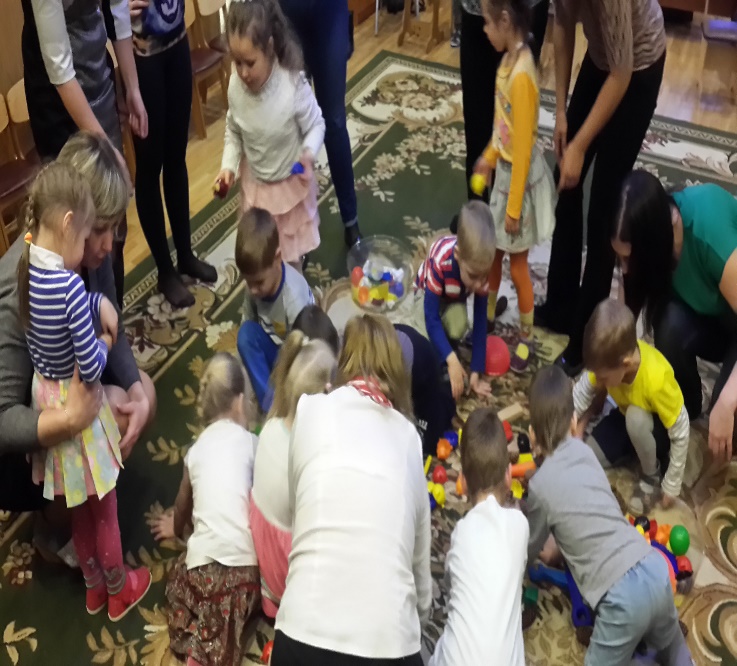 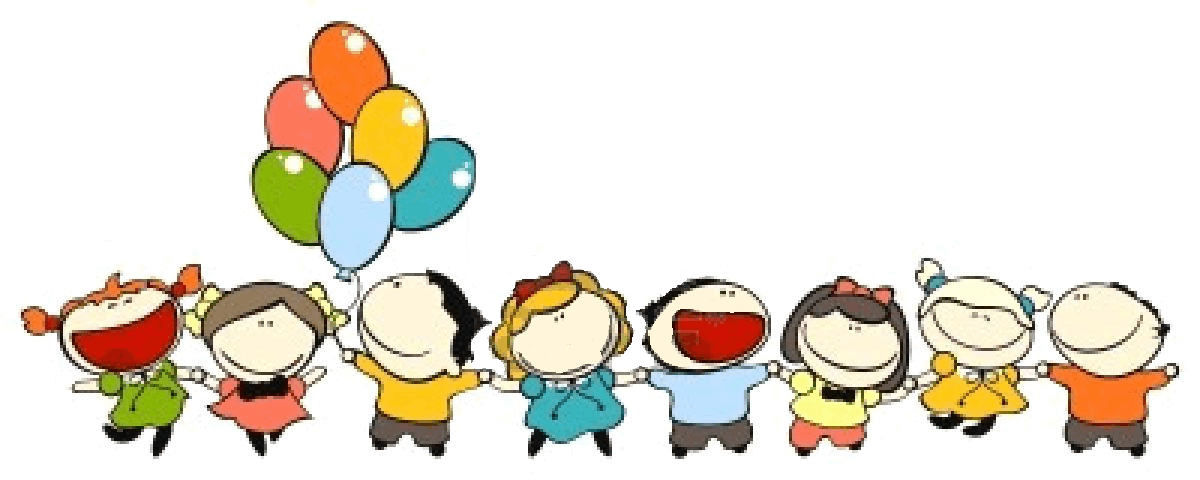 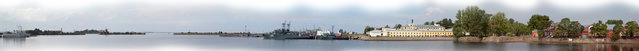 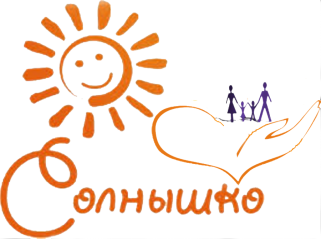 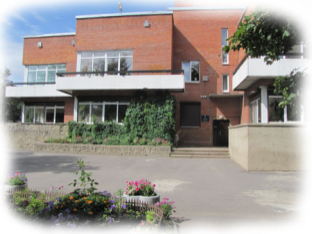 Все с большим интересом  принимали участие в различных конкурсах…
Родители группы «Капельки» с большим удовольствием поучаствовали в инсценировке по сказке «Репка».

А закончилось мероприятие чаепитием в   домашней и уютной обстановке…
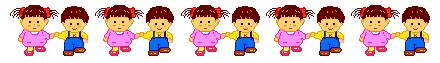 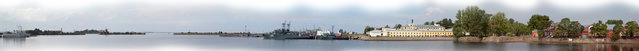 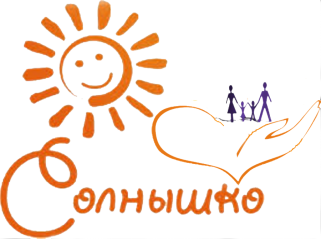 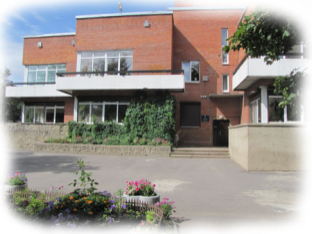 У каждого из нас есть                                  своя мама, мамочка…
25 ноября в  группе «Почемучки» 

совместно с музыкальным руководителем прошел  интересный мастер-класс, посвященный Дню матери, в котором мамы побывали в роли исполнителей музыкальных и танцевальных произведений. 

А в завершении мероприятия все мамы получили поздравительные открытки…
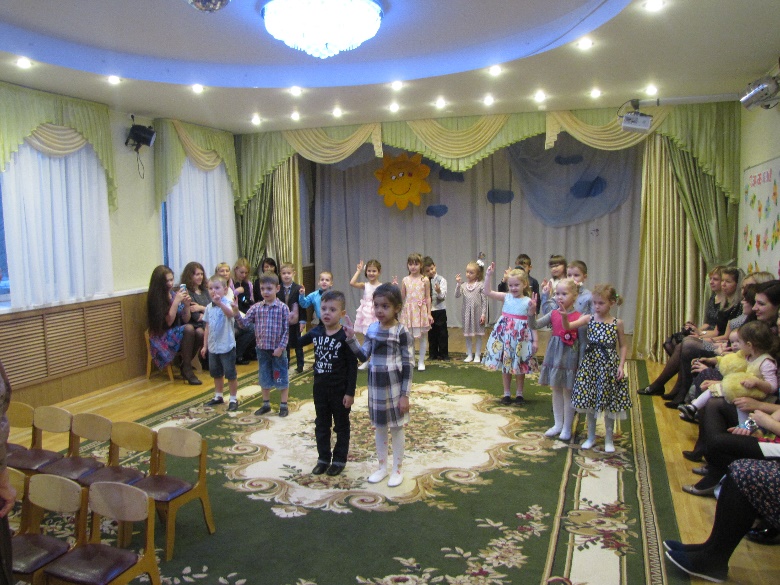 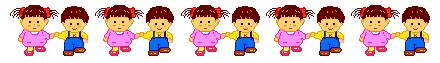 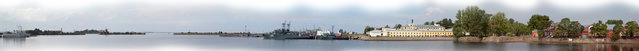 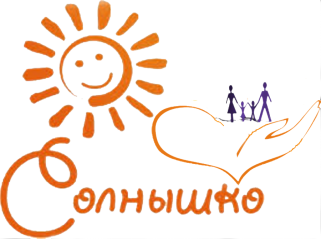 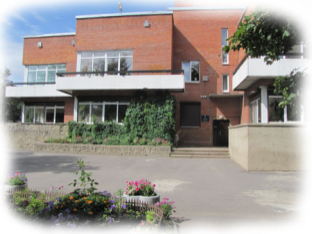 Вот так, в каждой группе от своих сыновей и дочек,  в нашем  детском саду «Солнышко» принимают поздравления все мамы…
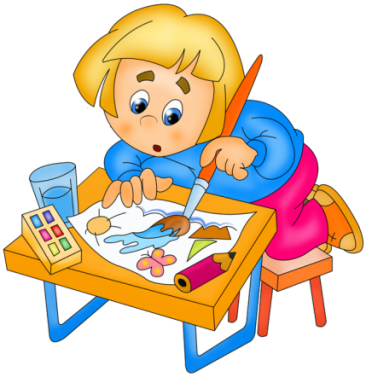 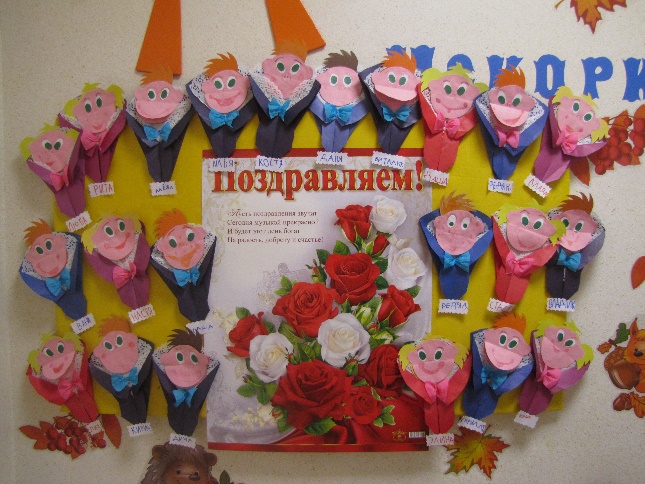 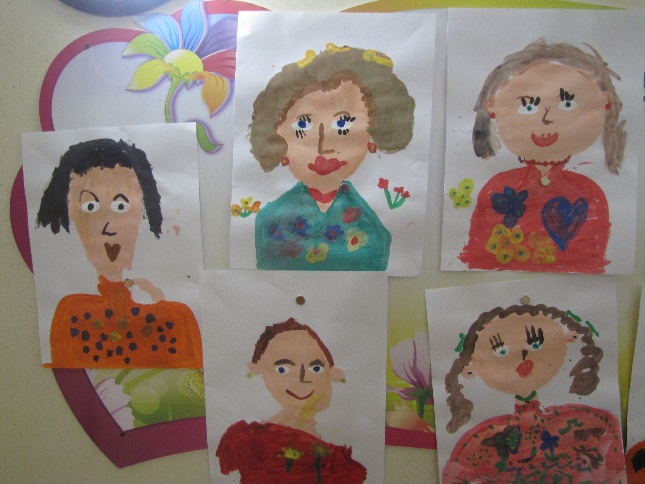 Мама милая моя, поздравляю я тебя!
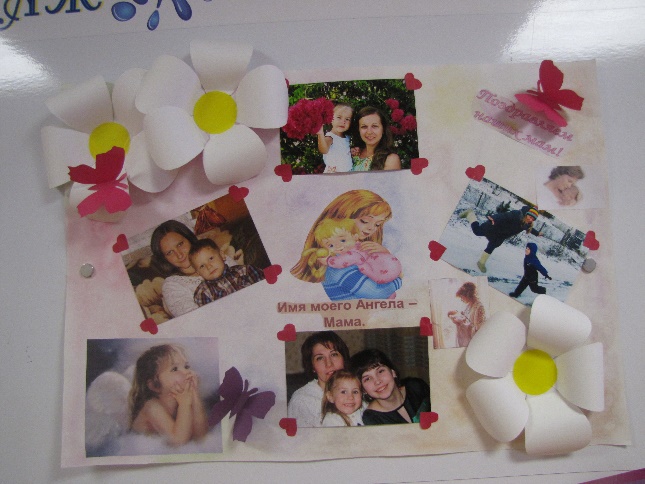 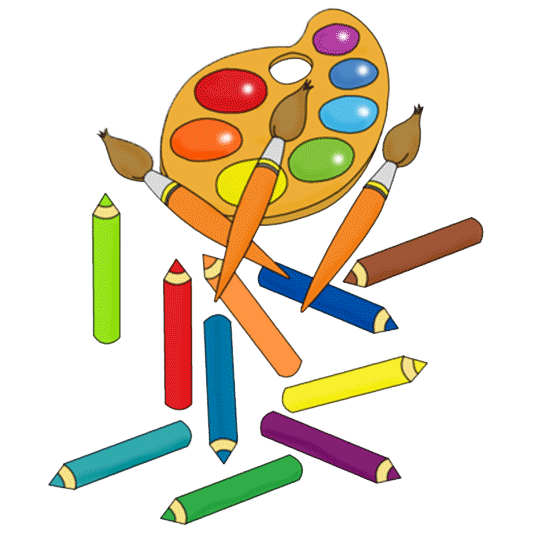 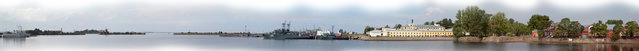